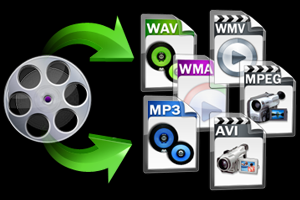 Αρχές επεξεργασίας βίντεο και ήχου
Κασέτες VHS
Παλιό / ξεπερασμένο format
Μεγάλη υπάρχουσα βάση
PAL vs NTSC
Χαμηλή ποιότητα
Γραμμική πρόσβαση
Μονής “κατεύθυνσης”
Όγκος
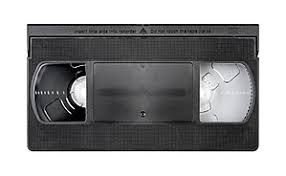 Ψηφιακοί δίσκοι DVD / VideoCD/SD
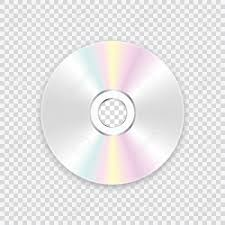 Σύγχρονο format
Πιο κοντά στους υπολογιστές
PAL vs NTSC
Υψηλή ποιότητα
Ψηφιακός τρόπος
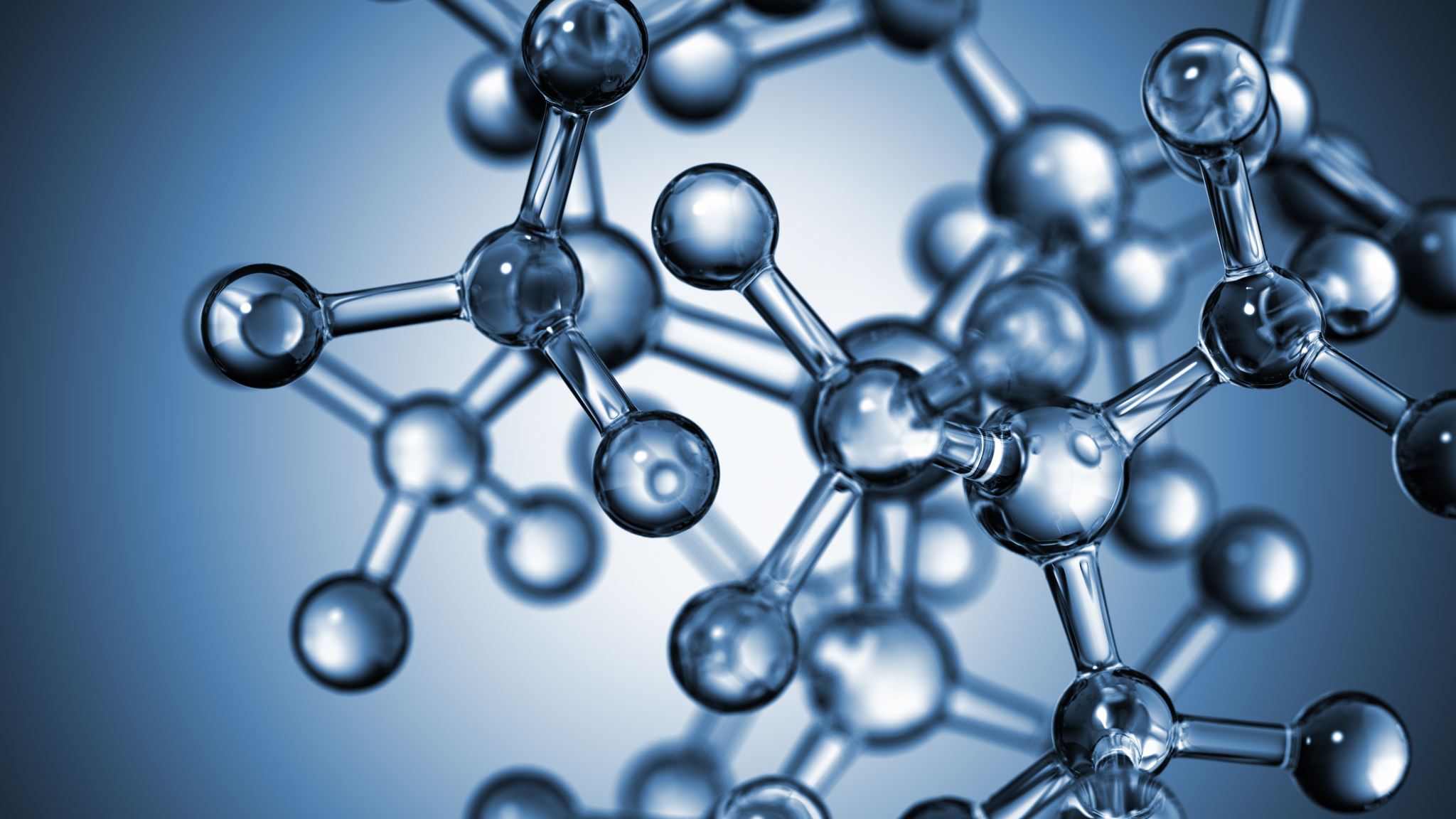 Βασικά formats
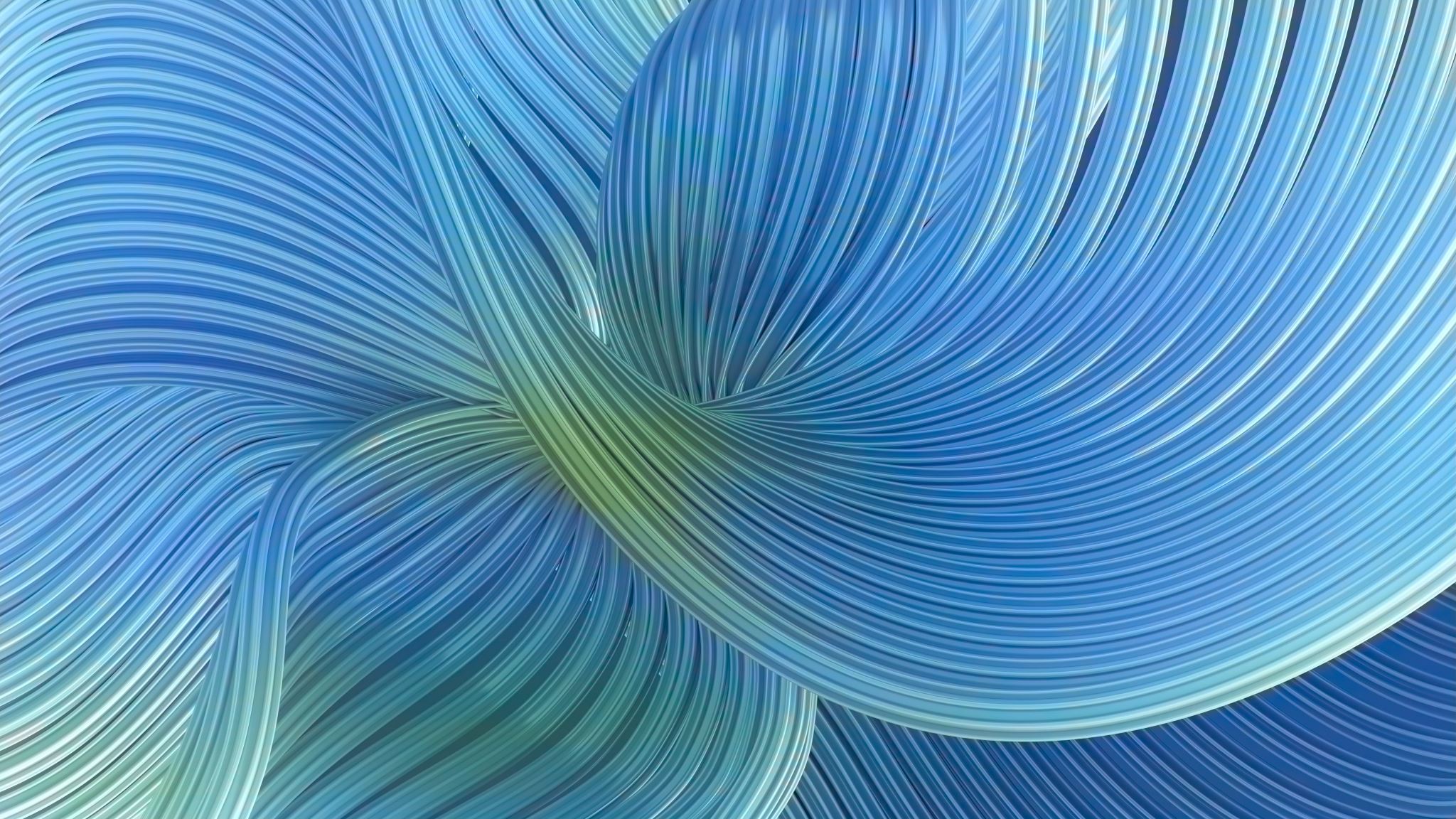 Formats
M-JPEG (βασίζεται ο DV που χρησιμοποιείται σε Digital8, DV, miniDV)
MPEG1 (VCD, Internet)
MPEG2 (SVCD, DVD, SatTV)
MPEG4 (Internet, Multimedia)
DivX (open source MPEG4 στην αρχή, ανεξάρτητο σήμερα)
H.264
Format-Συμπίεση
Frame Rate (fps) 
Το frame rate δηλώνει τα frames/καρέ της εικόνας ανά δευτερόλεπτο. Προφανώς όσο περισσότερα είναι τα καρέ ανά δευτερόλεπτο τόσο καλύτερα για το ανθρώπινο μάτι. Τα FR που χρησιμοποιούμε είναι στο ευρωπαϊκό πρότυπο DV-PAL 25 fps και στα Multimedia 15 fps. Στις κινηματογραφικές παραγωγές HD το FR είναι πάνω από 30 fps.
Ιδιότητες – Χαρακτηριστικά Video (1/3)
https://slideplayer.gr/slide/2281431/